Unità 8
CALCOLO DELLE PERCENTUALI
PERCENTUALI E FRAZIONI
Le percentuali corrispondono a frazioni con denominatore 100.
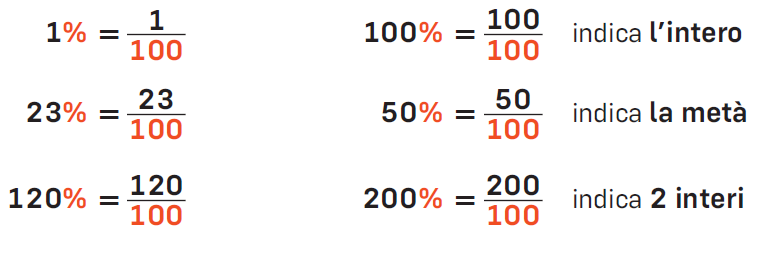 Definizione
Una percentuale a % può essere espressa dalla frazione
o dal numero decimale quoziente della divisione a : 100


Il numero a si chiama tasso percentuale
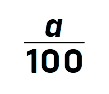 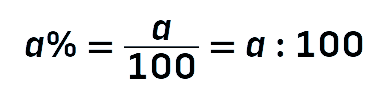 PERCENTUALI E FRAZIONI
Se partiamo da una percentuale, per esempio 32%, possiamo trasformarla per ottenere una frazione o un numero decimale.
Da percentuale a frazione
Da percentuale a numero decimale
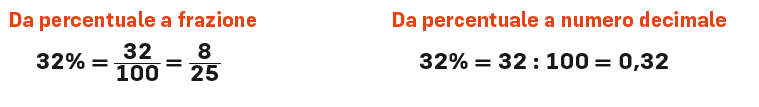 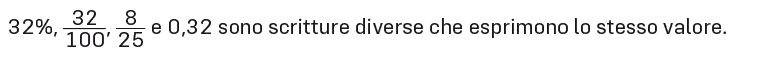 e 0,32 sono scritture diverse che esprimono lo stesso valore.
PERCENTUALI E FRAZIONI
Trasformare una frazione in percentuale
Ogni frazione si può scrivere come percentuale.
Per esempio la frazione             si trasforma in percentuale calcolando la divisione:
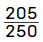 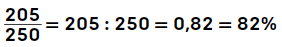 PERCENTUALI E FRAZIONI
Arrotondamento
A volte nel calcolare una percentuale il risultato della divisione ha più cifre dopo la virgola 
di quante ce ne servano.
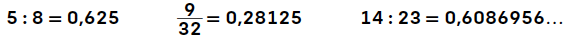 Nel primo caso possiamo anche scrivere la percentuale 62,5% , ma negli altri
casi conviene arrotondare prima il risultato: se la cifra dei millesimi è 0, 1, 2, 3 ,
4 si lasciano i centesimi come sono, altrimenti si aumentano di uno:
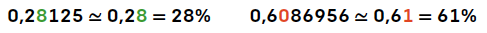 … ricordandoci che le uguaglianze diventano “circa” uguali.
PERCENTUALE DI UN NUMERO
Trovare la parte di una quantità
Le percentuali sono spesso utilizzate per indicare una parte di una quantità conosciuta:
    Il 35% dei 500 alunni e alunne di una scuola ha almeno due fratelli.
    Su una confezione di yogurt magro da 125 g c’è scritto che i grassi sono l’1%.
    Su uno stipendio di 1420 euro si paga il 27% di tasse.
In casi come questi vogliamo calcolare la parte di un intero.
Dato che la percentuale è una frazione, sappiamo già farlo:
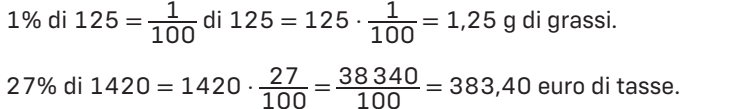 PROBLEMI CON LE PERCENTUALI
Come per le frazioni c’erano l’intero, la frazione e la parte, così per le percentuali
ci sono l’intero, la percentuale e la parte.
Il tasso percentuale è il numeratore della frazione con denominatore 100.
Bisogna cioè saper operare con l’uguaglianza:
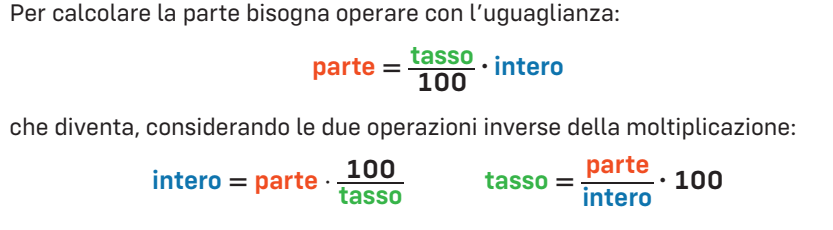 che diventa, considerando le due operazioni inverse della moltiplicazione:
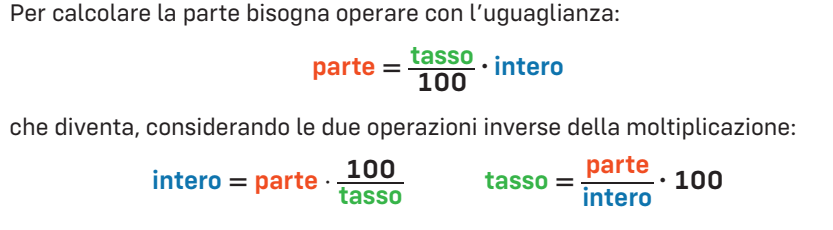 PROBLEMI CON LE PERCENTUALI
Calcolare l’intero
Nel 2022 in Italia l’85% della carta che abbiamo buttato è stata riciclata ovvero 3 600 000 tonnellate. Quindi conosciamo la parte e il tasso percentuale.
Per calcolare la quantità complessiva (intero) della carta buttata dividiamo
Per            , cioè moltiplichiamo per:
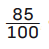 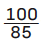 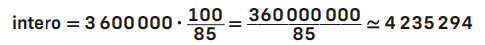 PROBLEMI CON LE PERCENTUALI
Calcolare il tasso di percentuale
In un anno ogni italiano ha prodotto circa 529 kg di rifiuti di cui circa 200 kg sono stati riciclati.Che percentuale è 200 rispetto a 529? Per trovare il tasso facciamo la divisione fra parte e intero e moltiplichiamo per 100.
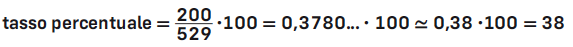 DIMINUZIONE PERCENTUALE E SCONTO
Quanto paghiamo?
Le percentuali sono particolarmente utili quando si parla di prezzi.
Lo sconto è la percentuale di prezzo che il commerciante non ci fa pagare.
La parte in questo caso si chiama sconto in euro.
Il prezzo scontato è quanto paghiamo.
DIMINUZIONE PERCENTUALE E SCONTO
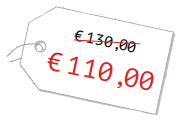 Che sconto è?
In alcuni negozi capita di leggere il prezzo pieno sul quale è stata tirata una riga sopra e a fianco il prezzo scontato. Che sconto è stato applicato?
Lo sconto in euro è la differenza fra i due prezzi:
    130 euro – 110 euro = 20 euro.
Lo sconto va calcolato rispetto al prezzo pieno cioè 20 euro su 130 euro, ed è la percentuale che corrisponde alla frazione
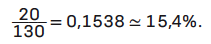 AUMENTO PERCENTUALE E IVA
Ci sono situazioni nelle quali i prezzi aumentano.
Possiamo conoscere l’aumento percentuale di un prezzo e da questo calcolare l’aumento in euro e il prezzo aumentato.
AUMENTO PERCENTUALE E IVA
PizzaFast vende la pizza margherita a 6 euro.
Costa il 20% in più se te la consegnano a casa.
Calcoliamo a quanti euro corrisponde l’aumento di prezzo e aggiungiamo l’aumento al prezzo.
Aumento percentuale: 20% =         = 0,2
Aumento in euro: 20% di 6 euro =          • 6 = 1,2 euro 
Oppure 0,2 · 6 euro = 1,20 euro
Prezzo aumentato: 6 euro + 1,2 euro = 7,2 euro
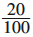 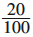 AUMENTO PERCENTUALE E IVA
Oppure…
Calcoliamo a quale percentuale corrisponde il prezzo aumentato.Facciamo cioè l’addizione tra 100% e l’aumento.
Aumento percentuale: 20%
Percentuale del prezzo aumentato: 100% + 20% = 120% =         =1,2 
Il prezzo aumentato è il 120% del prezzo originale.
Prezzo aumentato: 120% di 6 =         • 6 = 7,2 euro
Oppure 1,2 euro · 6 euro = 7,2 euro
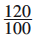 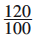 AUMENTO PERCENTUALE E IVA
Un caso molto importante di aumento percentuale è l’IVA (Imposta sul Valore Aggiunto), un costo che si aggiunge al prezzo di molti beni e prestazioni.
In Italia, sulla maggior parte dei beni, l’IVA è il 22%.
Per esempio se un acquisto costa 200 euro più IVA, significa che il prezzo intero da pagare è:
    200 · 1,22 = 244 euro
AUMENTO PERCENTUALE E IVA
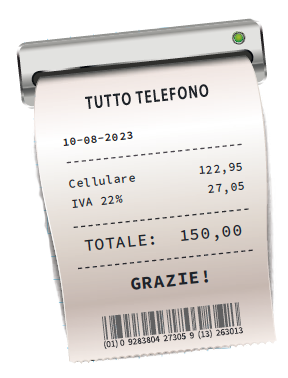 Se uno smartphone costa 150 euro, qual è il suo prezzo senza IVA?
150 euro è il prezzo aumentato del 22%, cioè 150 è il 122% del prezzo senza IVA.
Il prezzo senza IVA si ottiene con il calcolo inverso, ovvero dividendo per 122%:
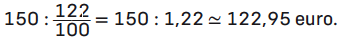